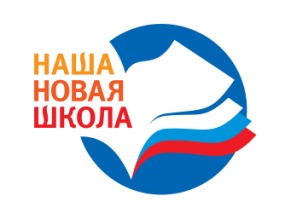 Методический вестник № 22013 год
«Современные педагогические  технологии в рамках подготовки ФГОС  второго поколения»


Методическое  объединение  
естественно-математического  цикла 
 МКОУ   СОШ № 7  с.Кутана
2012-2013 уч.год  

Макарова Н.Д. учитель  математики
Модернизация процесса обучения неуклонно приводит каждого педагога к пониманию того, что необходимо искать такие педагогические технологии, которые бы смогли заинтересовать обучающихся и мотивировать их на изучение предмета.
В  концепции общего среднего образования  : «Общеобразовательная школа должна формировать целостную систему универсальных знаний, умений, навыков, а также опыт самостоятельной деятельности и личной ответственности обучающихся, то есть ключевые компетенции, определяющие современное качество содержания образования». .
Подготовка к ФГОС второго поколения -речь идет о новых формах организации обучения, современных образовательных технологиях, новой открытой информационно-образовательной среде, далеко выходящей за границы школы.
Педагогические технологии ориентированы:
на формирование положительной мотивации к учебному труду,
интенсификацию коммуникативной среды,
развитие личности, способной к учебной и исследовательской деятельности, дальнейшему продолжению образования, профессиональному выбору,
 охрану здоровья учащихся
актуальные для российской школы вопросы
Как сделать так, чтобы наши ученики не из-под палки, а  самостоятельно могли открывать новые знания, оценивать свой труд и, в конечном итоге, показывать  высокие результаты по предмету?
Как сделать так, чтобы каждому обучающемуся было комфортно, интересно и вместе с тем понятно на уроке или на любом другом внеклассном  мероприятии? 
 Как подобрать тот или иной метод к любому этапу урока, чтобы добиться максимального результата?
Личностно-ориентированная технологияучитель химии Герасимова М.А.урок химии «Неполярная ковалентная связь» 8 класс
ставят в центр всей школьной образовательной системы личность ребенка, обеспечение комфортных, бесконфликтных и безопасных условий ее развития, реализации ее природного потенциала. 
Личность ребенка в этой технологии нс только субъект, но субъект приоритетный; она является целью образовательной системы, а не средством достижения какой-либо отвлеченной цели (что имеет место в авторитарных и дидактоцентрических технологиях).
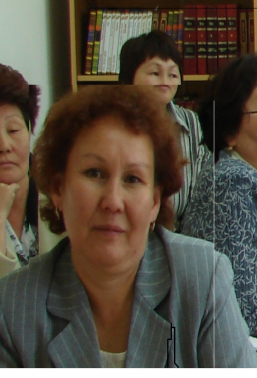 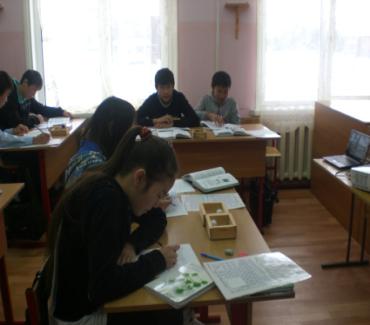 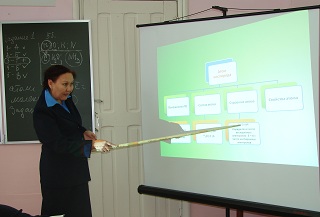 Интерактивные технологииучитель физики Федорова Т.П.урок  физики 8 класс «Удельная  теплота топлива»
формирование умений работать с информацией, 
развитие коммуникативных способностей учащихся,
 подготовка личности «информированного общества», 
формирование исследовательских умений, 
умений принимать оптимальные решения.
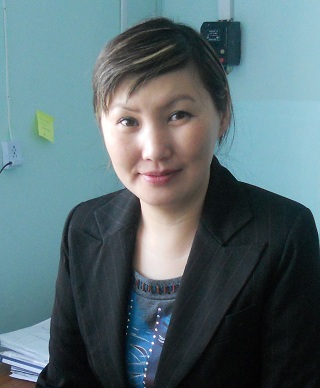 урок  физики 8 класс «Удельная  теплота топлива» 2012 год
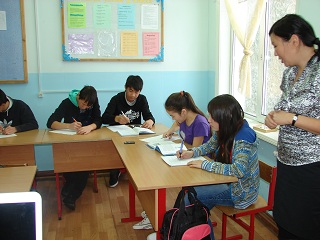 Исследовательские методы в обученииучитель биологии Макарова Т.М. 6 класс «Формы клеток и их значение»
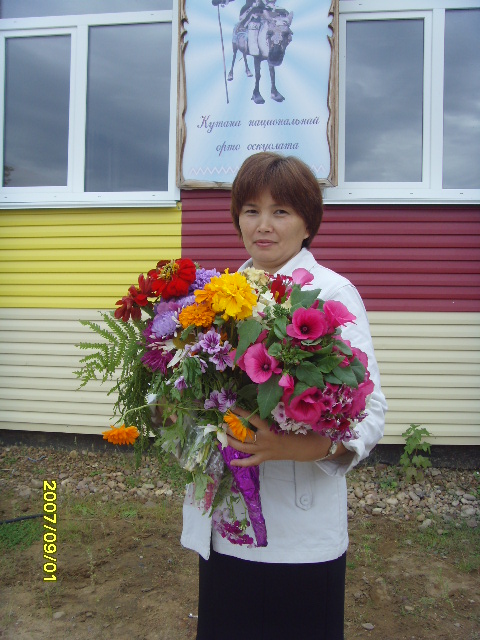 Дает возможность учащимся самостоятельно пополнять свои знания, глубоко вникать в изучаемую проблему и предполагать пути ее решения, что важно при формировании мировоззрения.
Развитие исследовательских навыков в процессе обучения
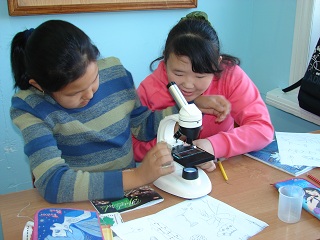 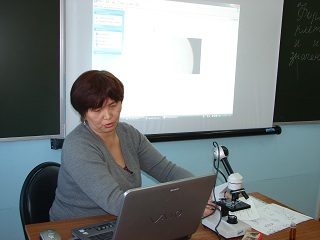 Проектные методы обучения учитель технологии Соловьева И.И.4 класс «Артдизайн»
Работа по данной методике дает возможность развивать индивидуальные творческие способности учащихся
организация активной самостоятельной деятельности учащихся
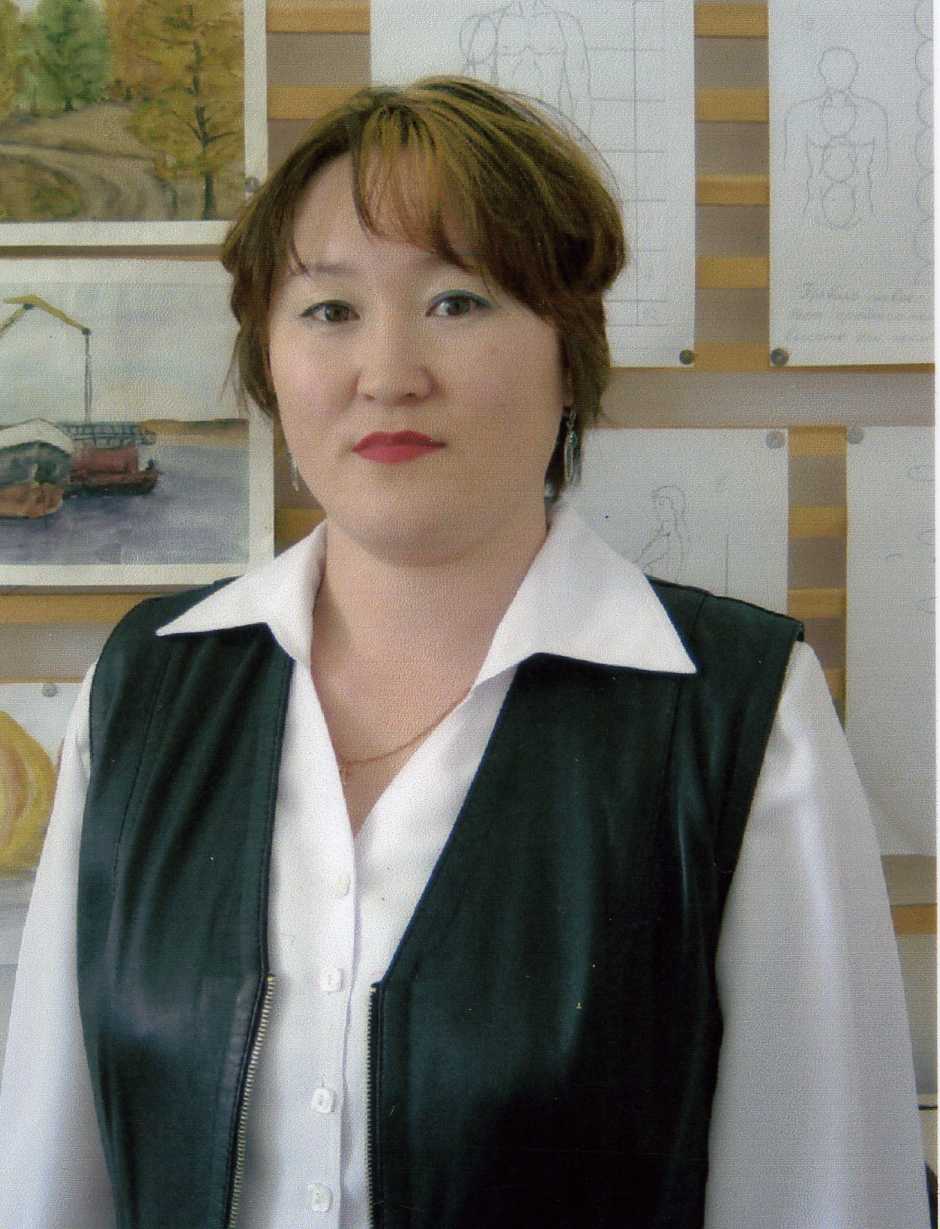 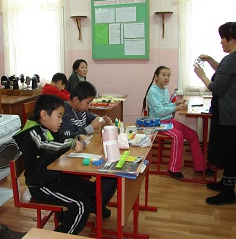 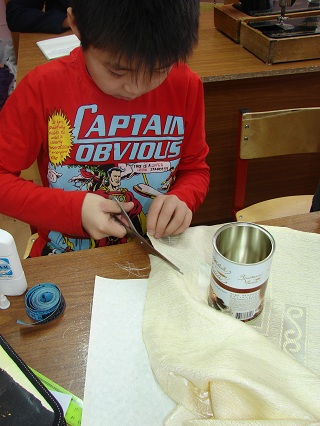 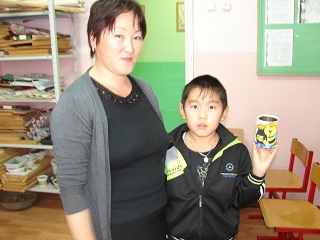 Игровая технология (дидактическая игра). учитель математики Мартынова Г.Н.«Умножение  дробей»  6 класс
Освоение новых знаний на основе применения знаний, умений и навыков на практике, в сотрудничестве
Расширение кругозора, развитие познавательной деятельности, формирование определенных умений и навыков, необходимых в практической деятельности, развитие общеучебных умений и навыков.
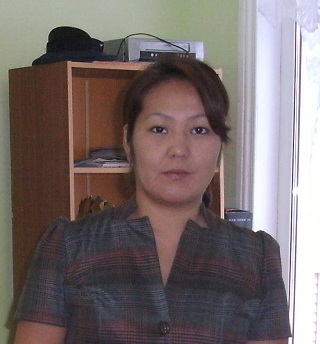 Урок – игра 6 класс «Пиццерия»
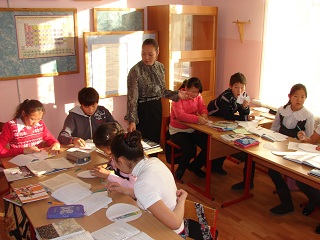 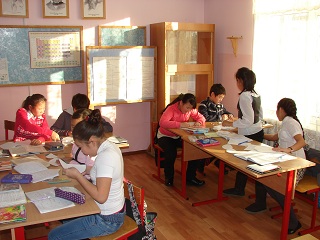 Кейс метод обучения математикеучитель Макарова Н.Д.9класс «Подготовка к ГИА в новой форме»
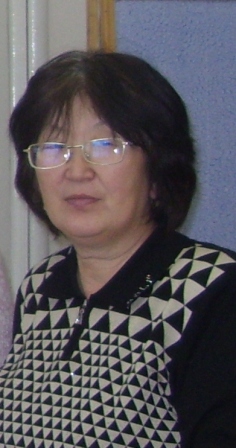 овладение навыками применения имеющихся знаний к конкретной ситуации, для решения проблем, имеющих практическое значение.
 кейс технологии сегодня противопоставляются таким видам работы, как повторение за учителем, ответы на вопросы учителя, пересказ текста и т.п. Кейсы отличаются от обычных образовательных задач
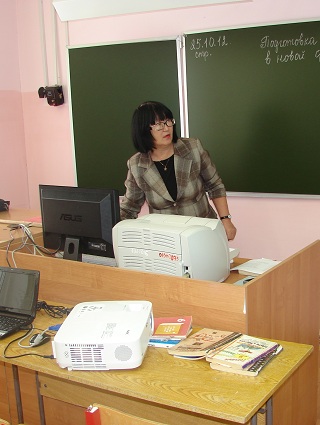 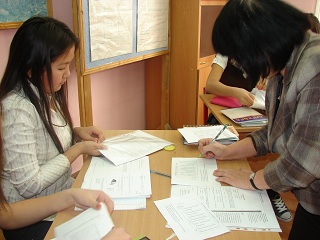 Педагогические (образовательные) технологии обеспечивают внедрение основных направлений педагогической стратегии: гуманизации, гуманитаризации образования и личностно-ориентированного подхода;
Использование данных технологий позволяют равномерно во время урока распределять различные виды заданий, чередовать мыслительную деятельность с физминутками, определять время подачи сложного учебного материала, выделять время на проведение самостоятельных работ, нормативно применять ТСО, что дает положительные результаты в обучении.